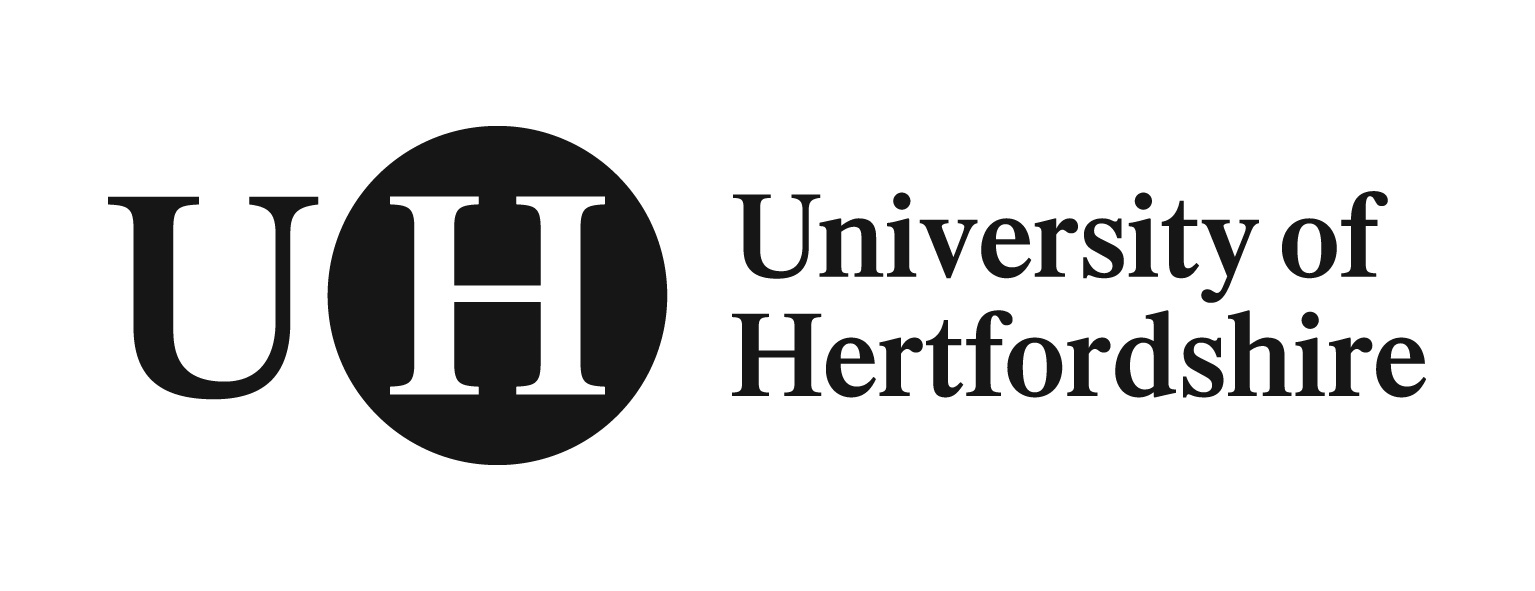 Paid Staff and Volunteers: Do Their Attitudes Differ?
Riikka Teikari and Christeen George
Abstract
The aim of the present study was to explore whether there were attitudinal differences between staff and volunteers working for Mind in Mid Herts (MiMH). The ultimate objective of this study was to inform MiMH of ways of enhancing member retention in an economic climate where staff turnover would increase unnecessary costs of recruitment and training. This was achieved through an online questionnaire directed at both paid staff and volunteers completed by 12 staff and 23 volunteers. The variables collected in the questionnaire measured attitudes such as the psychological contract, organisational commitment, job satisfaction and intention to leave. Further data was obtained by interviews which were analysed using thematic analysis. It was found that although the paid staff stated that their psychological contract expectations had not been met by the organisation, in general both staff and volunteers felt the same organisational commitment towards MiMH. Regression analysis showed that normative commitment or the obligation to remain predicted volunteer turnover, accounting for 38.5% of the variance. It could be concluded that retention of both staff and volunteers was beyond the control of the organisation as respondents intending to leave often indicated personal commitments such as family life and retirement for reasons and none of the comments were found to be due to negative experience at the organisation. Recommendations for increasing public image as well as more organised induction, general training and process reviews were made to aid the cohesive image of MiMH as a mental health charity. 
Introduction
The respondents for this study were chosen using an online cross sectional questionnaire distributed amongst the staff and volunteers of Mind in Mid Herts via internal email. Of the 18 staff currently working for the charity, 12 replied by filling in the online questionnaire making a response rate of 66.7%. The mean age of the staff was 53.58 (SD 6.86) with the range of 41 – 63. Of the 12 staff who responded to the questionnaire, 33.3% (4) were male and 66.6% (8) were female.
Although there were possible 60 volunteer respondents, the actual response rate could not be precisely calculated due to the recruitment procedure. Emails were sent by a representative of the charity using a mailing list and leaders of the various functions were asked to forward these emails on to their group of volunteers. The emails to both staff and volunteers were followed up four times by the charity representative, one email a week. Assuming that none of these emails were lost due to old information such as expired email addresses, it could be estimated that 23 of the 60 available replied, making a response rate of 38.3%. The mean age of volunteers was 53.61 (SD 11.74) with the range of 34 – 84. Of the 23 volunteers who responded to the questionnaire, 39.1% (9) were male and 60.9% (14) were female.
Five staff and five volunteers were randomly selected and approached to ask if they would be willing to participate in an interview. Of the 10 people contacted, four staff interviews and five volunteer interviews were secured, making an overall response rate of 90%.

Themes identified in the interviews

Emotional involvement
Personal motivation
Expectations
Role freedom/support
Purpose of MiMH

‘I like to feel that in this role I am part of a team even though I am not actually delivering services myself, I am still included in and made aware of what is happening’

Conclusions
The present study aimed to explore whether there were attitudinal differences between staff and volunteers working for Mind in Mid Herts. The ultimate objective of this study was to inform MiMH of member retention in an economic climate where staff turnover would increase unnecessary costs of recruitment and training. It was found that although the paid staff expressed that their psychological contract expectations had not been met by the organisation, in general both staff and volunteers felt the same organisational commitment. Notwithstanding the limitations of the study, it could be concluded that retention of both staff and volunteers was beyond the control of the organisation as no strong links between attitudinal variables and intention to leave were found. Respondents intending to leave often indicated personal commitments such as family and retirement for reasons and none of the comments were found to be due to negative experience at the organisation. Recommendations for increasing public image as well as more organised induction, general training and process reviews were made to aid the cohesive image of MiMH as a mental health charity.
Organisations today could not survive without their most important asset, the staff. Whether a paid employee or a volunteer, the people in an organisation bring a wealth of knowledge and expertise to be used by the organisation to offer services and products to the consumers. Many organisations have taken advantage of the pool of skilled volunteers and organisations offering support services such as mental health support groups as well as fire and ambulance services have a larger pool of volunteers offering the service compared to paid staff. A recent survey of England reported that 25% of the population volunteered at least once a month between April 2009 and March 2010, offering a large pool of inexpensive workforce for organisations (Citizenship Survey, 2010). Cnaan and Goldberg-Glen (1991) noted that use of volunteers can greatly enhance the services offered by an organisation, whilst reducing the workload of paid staff without additional sources such as funds. Cnaan, Handy and Wadsworth (1996) defined a volunteer as someone who donated their time, skills and expertise to an organisation without receiving financial reward for their efforts. Due to the current economic climate of decreased budgets and heavy downsizing, organisations rely heavily on the volunteer pool, often using volunteers instead of paid staff (Miller, Powell and Seltzer, 1990). Managing both the paid staff and volunteers and encouraging positive work attitudes such as job satisfaction whilst reducing negative attitudes such as job dissatisfaction, are problems which managers have to face with paid staff and volunteers to avoid the costly exercise of having to replace volunteers and paid staff who have left the organisation due to these negative attitudes (Laczo and Hanisch, 1999).
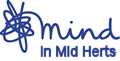